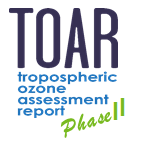 HEGIFTOM Kick-Off Workshop
Group Discussion Slides
DAY 1
HEGIFTOM: Internal consistency platforms
Which internal consistency aspects need to be additionally taken into account? Which homogenization activities should be additionally done this year?
Ozonesondes
IAGOS
We should have a table of stations  (or map) with the dates of drop off and how much these are.
We should verify if drop offs impact the tropospheric ozone
How to incorporate ozonesonde uncertainties into AK-smoothed data?
HEGIFTOM: Internal consistency platforms
Which internal consistency aspects need to be additionally taken into account? Which homogenization activities should be additionally done this year?
Brewer/Dobson Umkehr
FTIR
Need to figure out the error analyses after Thomas presentation
Need to decide what retrieval information needs to be provided in the files
HEGIFTOM: Internal consistency platforms
Which internal consistency aspects need to be additionally taken into account? Which homogenization activities should be additionally done this year?
LIDAR
To Thierry: The Air density and Temperature needed to report ozone in ppb is really important. Do you think a consensus can be found? Common ways to be proposed to the user in the files for all lidar datasets?
Answer to left cell question: Consensus can be found as long as it is discussed in advance. MERRA-2 is one candidate (freely available)
HEGIFTOM: Internal consistency platforms
Which internal consistency aspects need to be additionally taken into account? Which homogenization activities should be additionally done this year?
Pandora
MAX-DOAS
Do you expect any Trop O3 product in upcoming 3 years
Do you expect any Trop O3 product in upcoming 3 years
There is a potential in observations to develop Umkehr approach for profile retrievals.
HEGIFTOM: Internal consistency discussion
Uncertainties
How can we harmonize the different uncertainty estimates between the platforms?
Can the TUNER methodology be applied to ground-based networks?
Can we distinguish between random and systematic errors?
Data archiving
Where will the “harmonized” data of the different platforms be made available?  (NDACC/ftp-server? Versioning? Natural coordinates!)?
Data flagging
Can we make recommendations for data flagging (each measurement point vs. each data file)?
HEGIFTOM: Internal consistency discussion
Uncertainties
Do any of the HEGIFTOM instruments uses apriori informations?
What is the approach to average AKs for monthly mean data series?
What defines “a priori”?
Is “ancillary” considered “a priori”?
HEGIFTOM: Internal consistency discussion
Data archiving
Data flagging
What products will be archived? If it is MM then traditional archives can be approached for hosting the data. We should reach out to WMO to archive at WOUDC.
We should develop common flagging criteria (i.e. more than 10 % deviation, etc)
SOP for data flagging? Can we borrow from what already has been written for some instruments?